PAIR OF LINEAR EQUATIONS IN TWO VARIABLES                      Session -3
SUBSTITUTION METHOD
Dear students, so far we have learnt how to solve a given system of equations graphically. 
However, there are 3 different methods to solve a pair of linear equations algebraically. 
The first and the simplest method of them all is substitution method.
As the name suggests, in order to find the value of one variable , we substitute it terms of the other. 
This video will further help you understand the method.
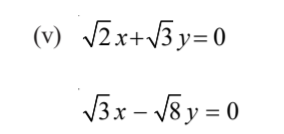 Let us now solve some of the word problems algebraically.
Q3. (iv) The taxi charges in a city consist of a fixed charge together with the charge for the distance covered. For a distance of 10 km, the charge paid is ₹105 and for a journey of 15 km, the charge paid is ₹ 155. What are the fixed charges and the charge per km? How much does a person have to pay for travelling a distance of 25 km?
Solution: Let the fixed charge be ₹ x and the charge per km be ₹y.
Then, according to the question, 
x+10y= 105-------(1) and x+15 y= 155----------(2)
Can be re-written as x=105-10y--------(3)
Substituting the value of x from (3) in (2) we get, 
105 -10y +15y= 155
i.e. 5y=50, 
i.e. y=10
Using the value of y in (3), we get x= 5.
Thus, the fixed charge is ₹ 5 and the charge per km is ₹10.
So, the total charge for travelling a distance of 25 km is ₹ (x+25y)= ₹ 255
Q3. (v) Five years hence, the age of Jacob will be three times that of his son. Five years ago, Jacob’s age was seven times that of his son. What are their present ages?
Solution: Let the present age of Jacob be x years and present age of his son be y years.
Then , Jacob’s age five years hence would be (x+5) years and his age five years ago was (x-5) years.
Similarly, his son’s age five years hence would be (y+5) years and his age five years ago was (y-5) years.
According to the question, 
x+5 = 3(y+5) i.e. x+5= 3y+15 , i.e. x-3y = 10-----------(1)
And  
x-5= 7(y-5), i.e. x -5 = 7y- 35, i.e. x-7y = -30------------(2)
can be re- written as x= 10+3y------------------(3)
Substituting (3)in (2) we get, 10+3y-7y= -30, i.e. y= 10.
Substituting the value of y in (2) we get, x= 40.
Thus, Jacob’s age= 40 years and His son’s age = 10 years.
NOTE: Kindly note that as you solve a word problem, It should always end with a concluding statement. 
For example, the concluding statement in the last problem was 
Thus, Jacob’s age = 40 years and His son’s age = 10 years.
If you miss on writing the same you might lose marks.

Now , complete the rest of the parts of Q3 in your notebook.
PRACTICE QUESTIONS FROM ASSIGNMENT
1. A and B are friends and their ages differ by 2 years. A’s father D is twice as old as A and B is twice as old as his sister C. The age of D and C differ by 40 years. Find the ages of A and B.
2. Given a linear equation 3x – 5y = 11, form another linear equation such that the geometric representation of   the pair formed is                                [CBSE 2015]
(a) Intersecting lines  (b) Co – incident lines  and (c) Parallel lines
3. Find the value of ‘a’ such that the point (3,a)  lies on the line   2x – 3y = 5
4. Find the value of x and y for the given rectangle:

5. Raju buys 7 books and 6 pens for ₹2750 and Anand buys 
3 books and 5 pens of the same kind for ₹1300. What are the respective costs of the book and the pen?                                                                                     [NSTSE 2019]
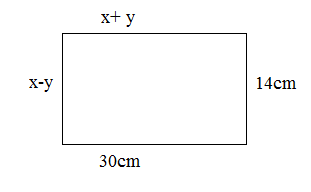